TIẾNG VIỆT 1
Tập 2
Tuần 19
Tập viết sau bài 96, 97
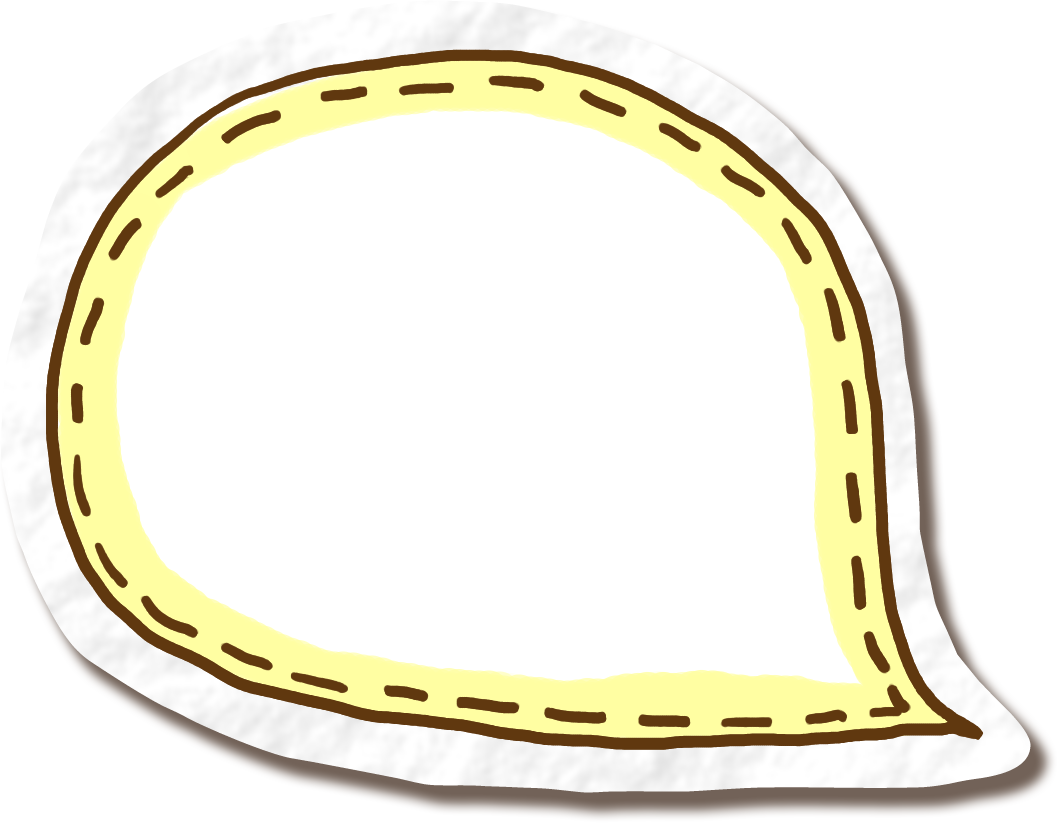 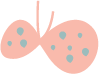 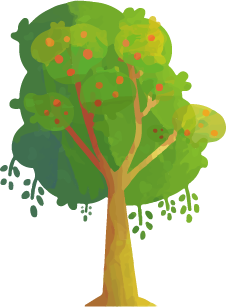 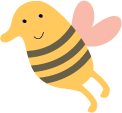 KHÁM PHÁ
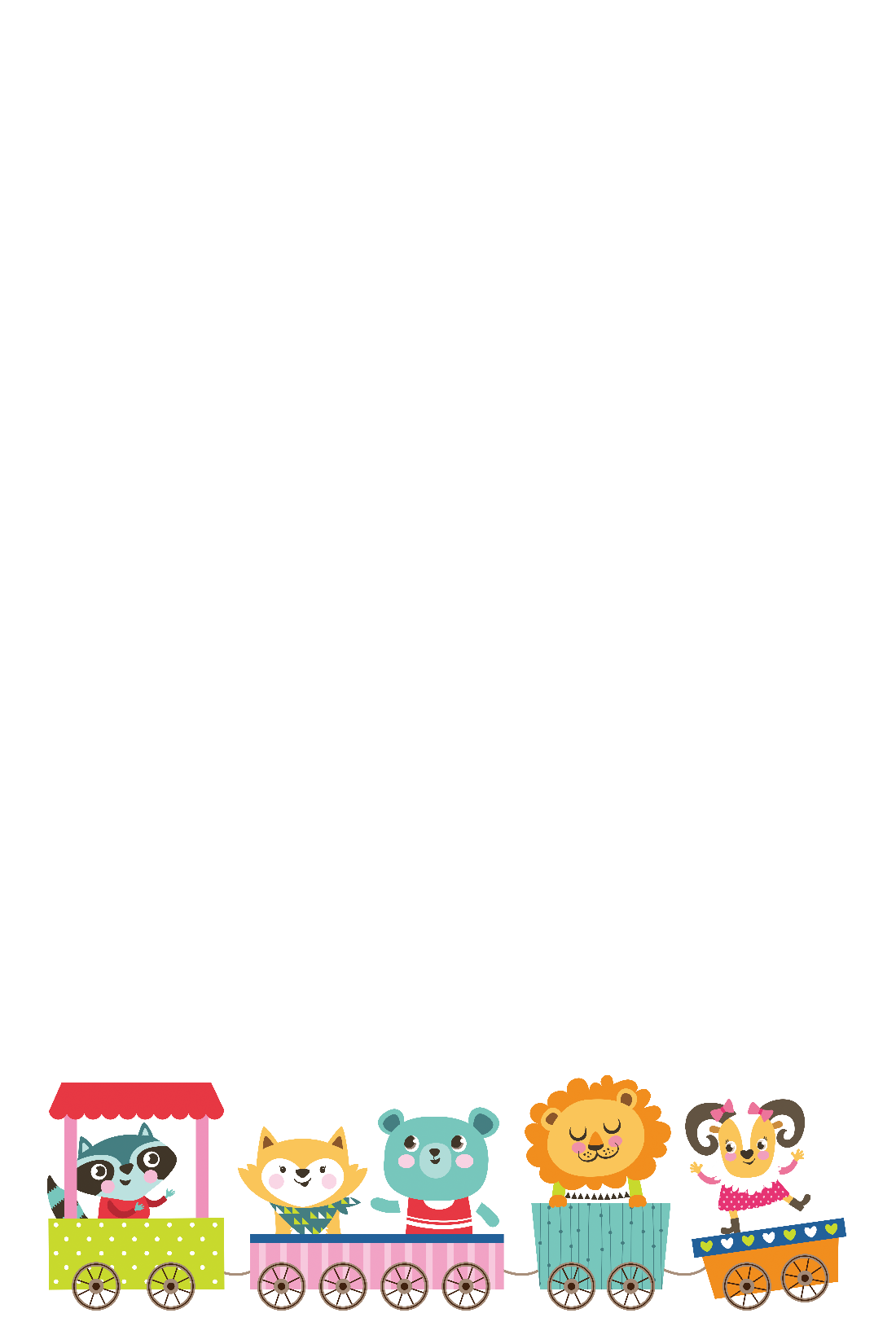 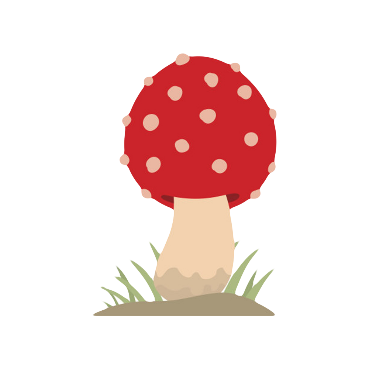 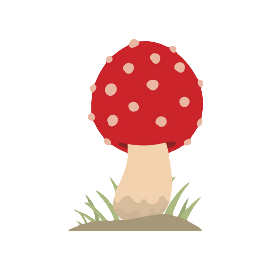 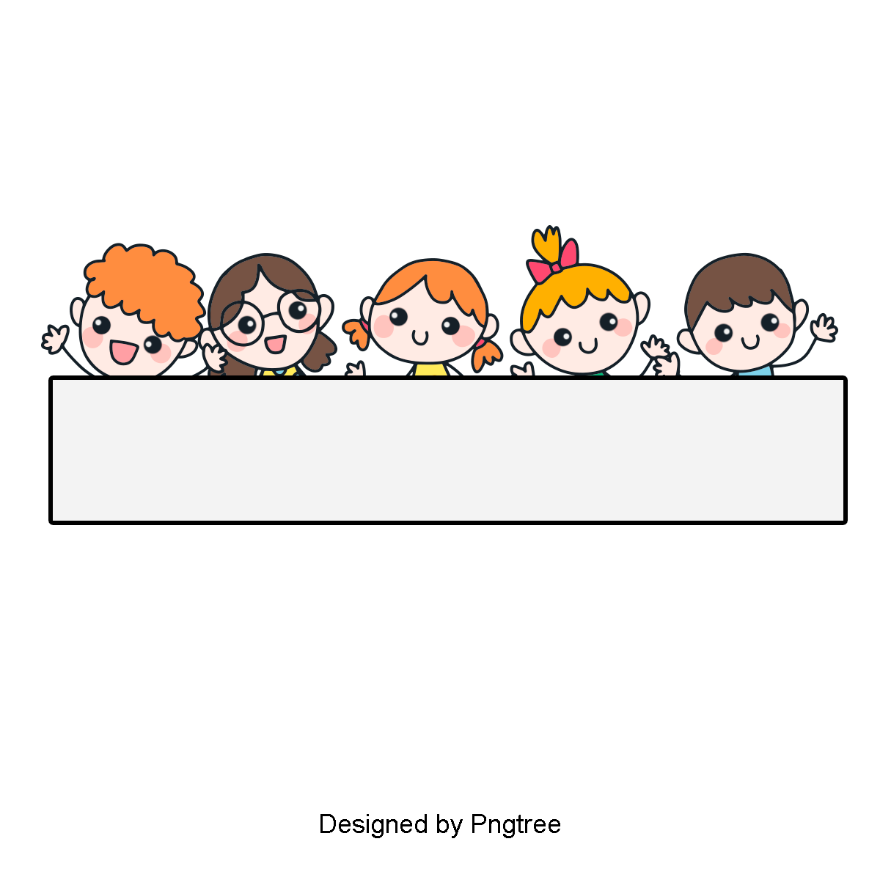 ĐỌC
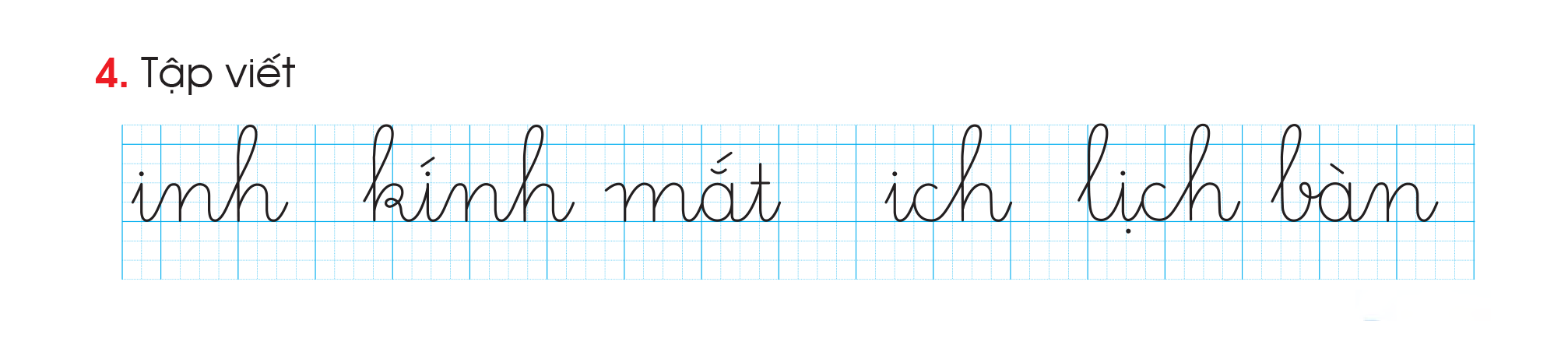 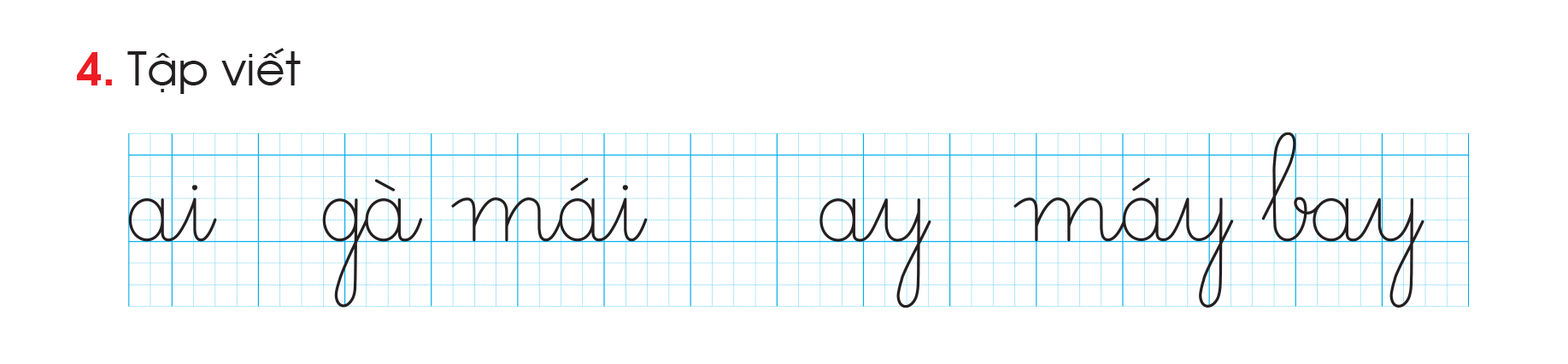 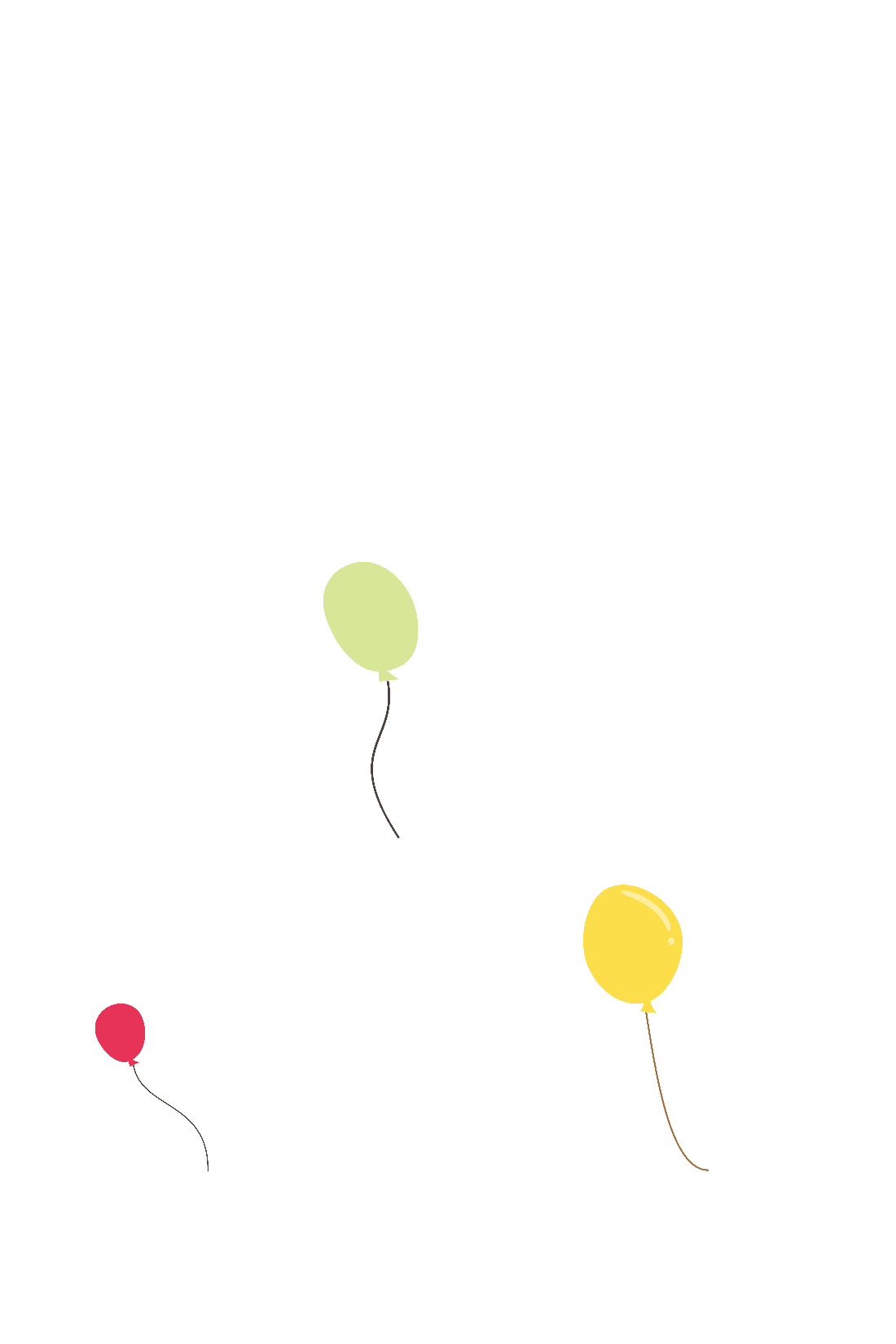 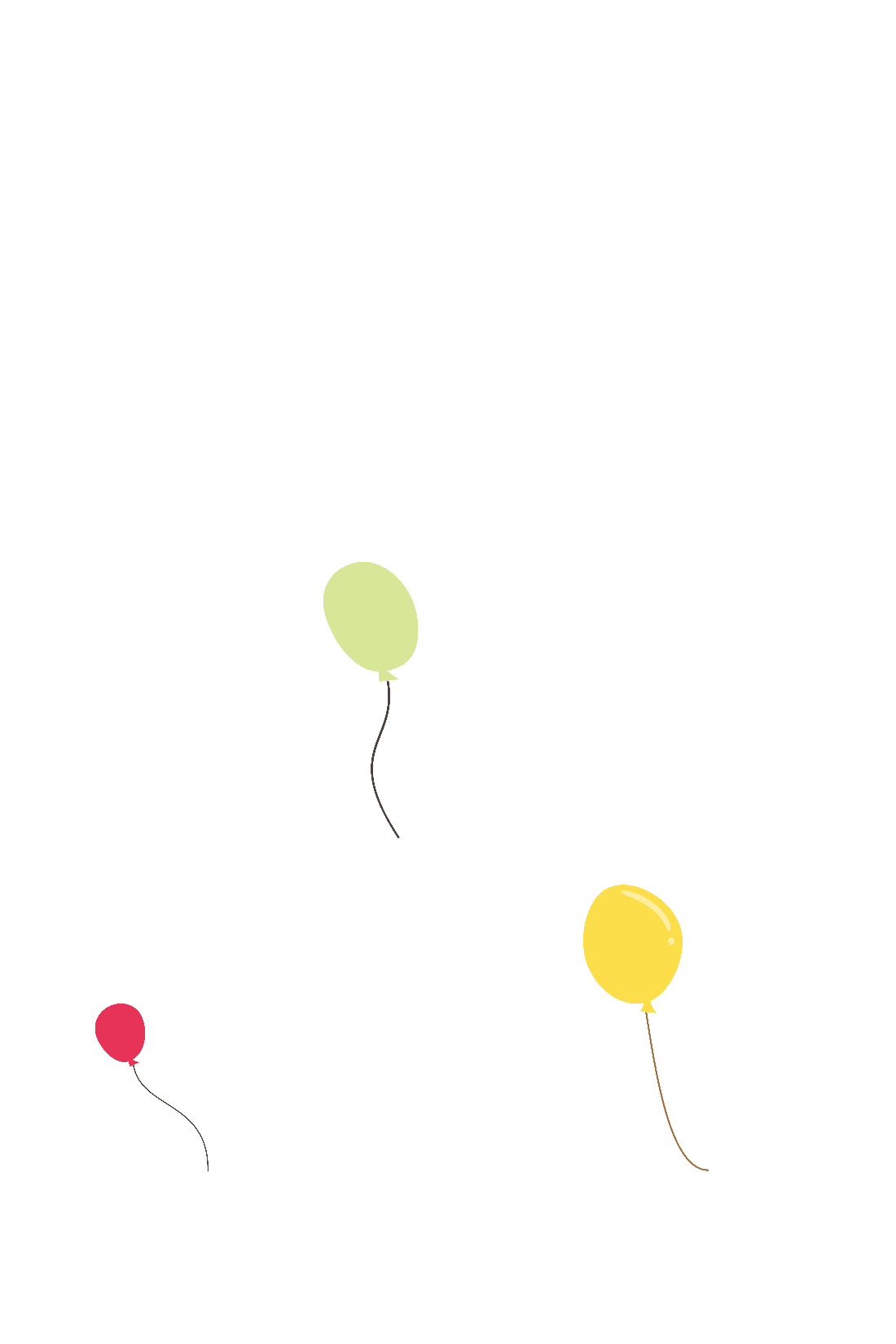 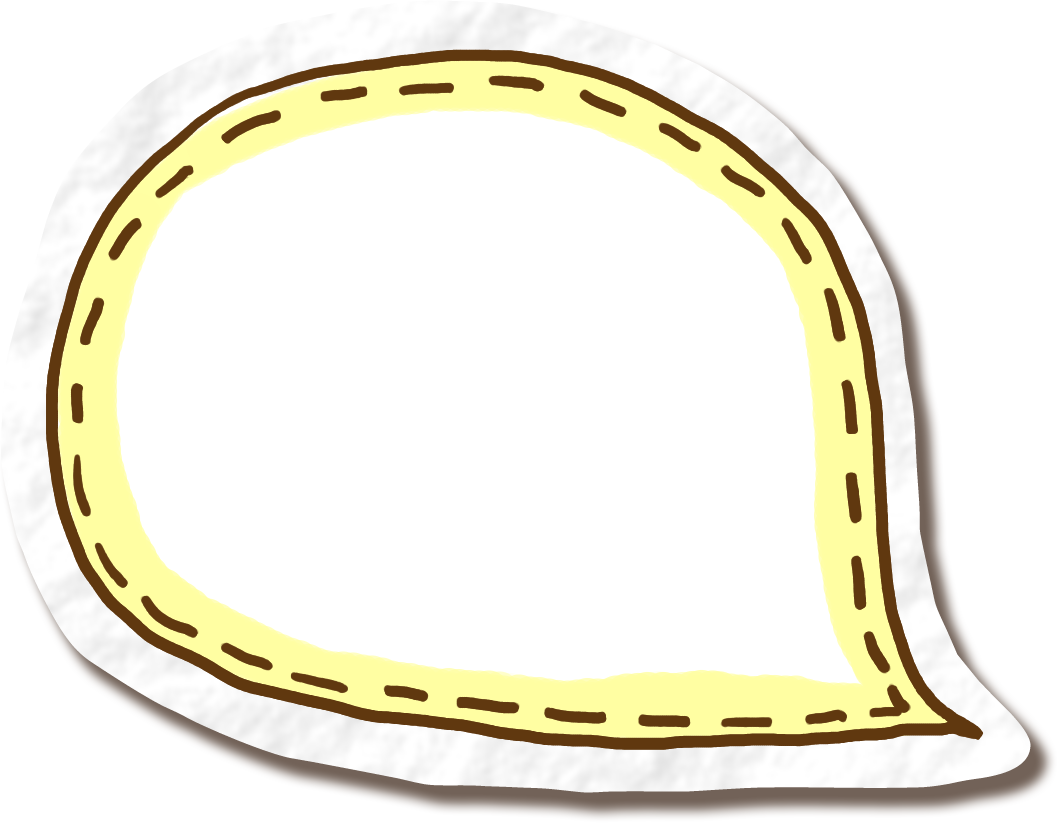 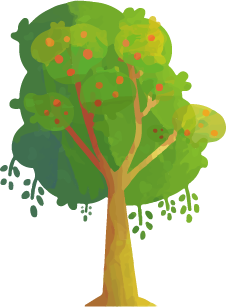 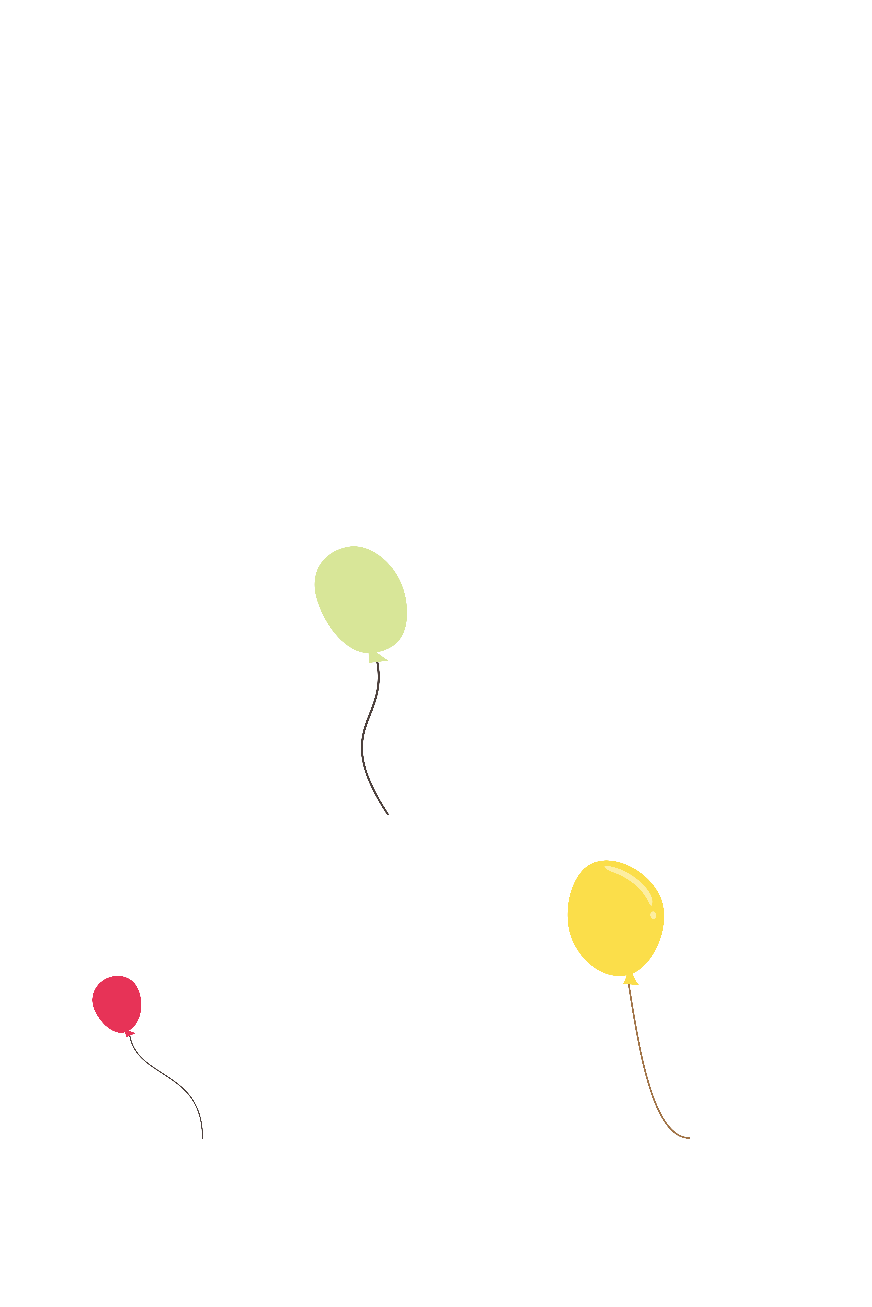 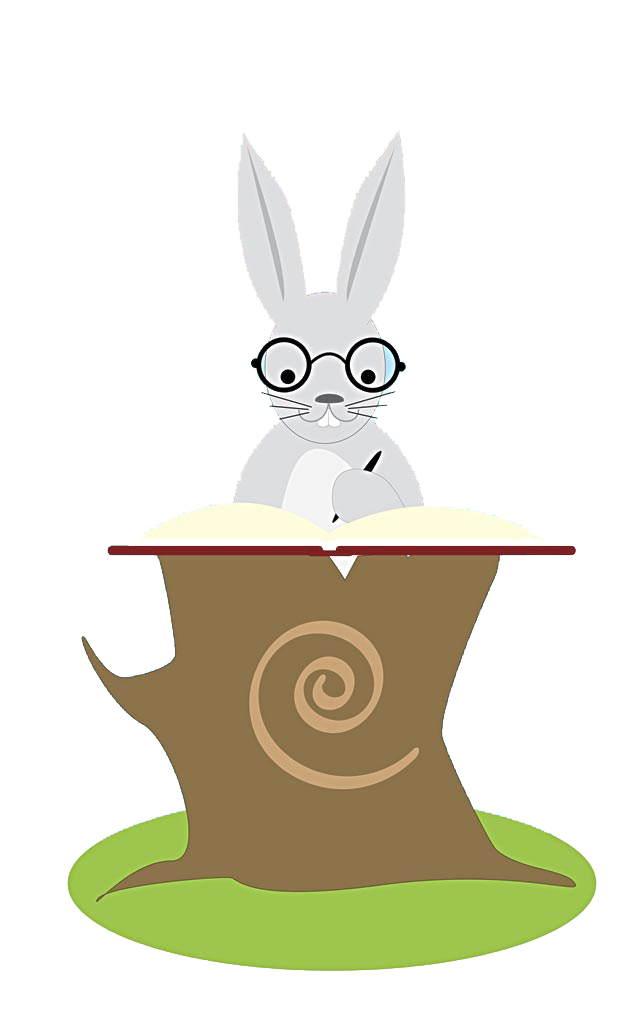 VIẾT MẪU
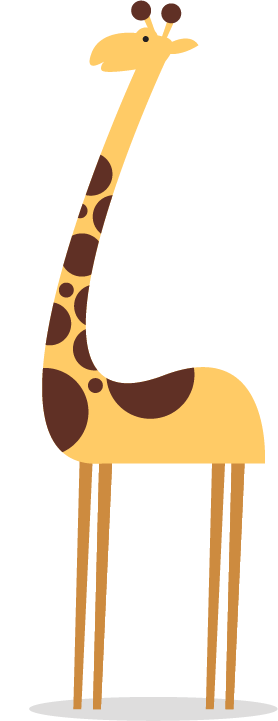 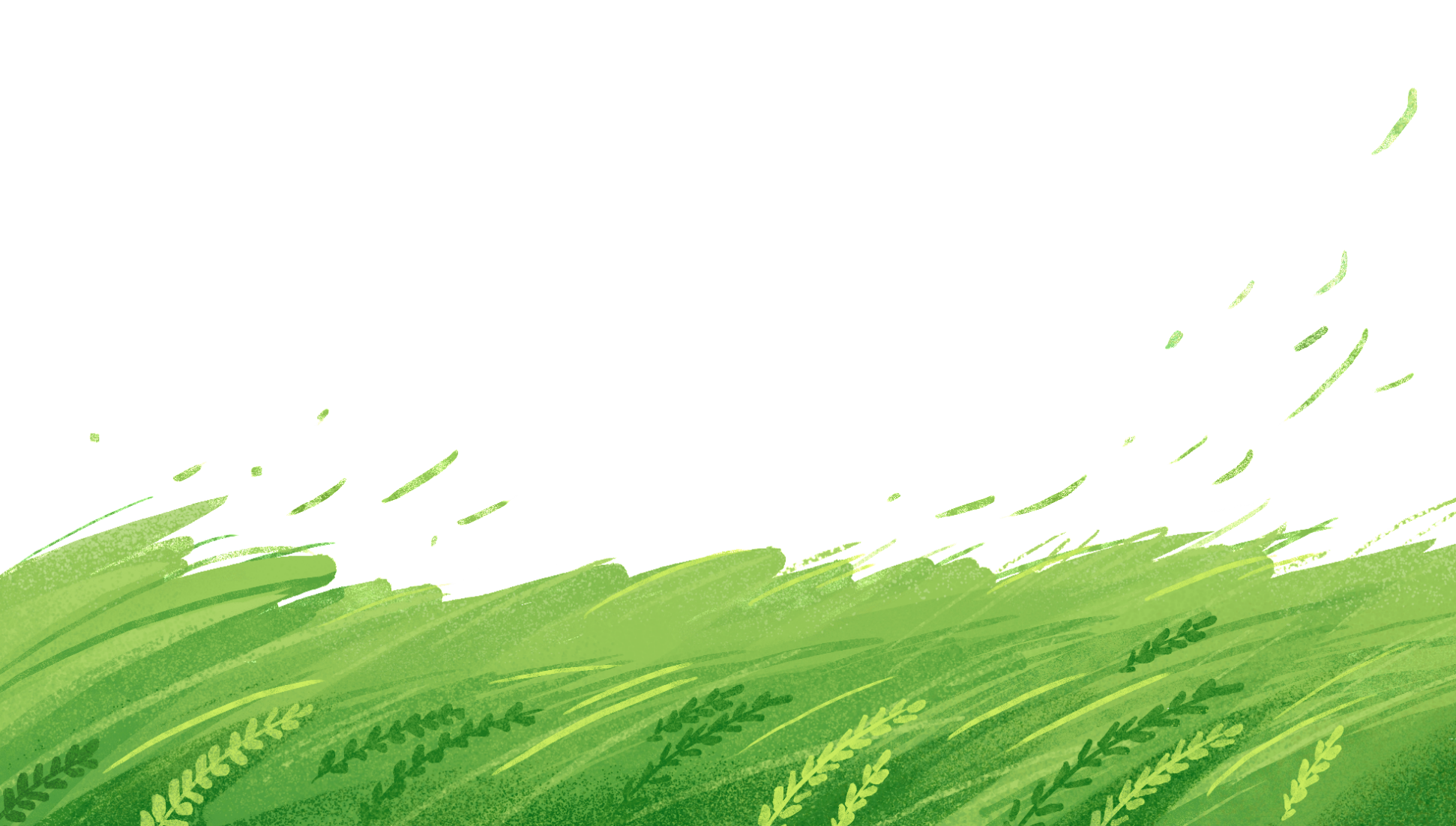 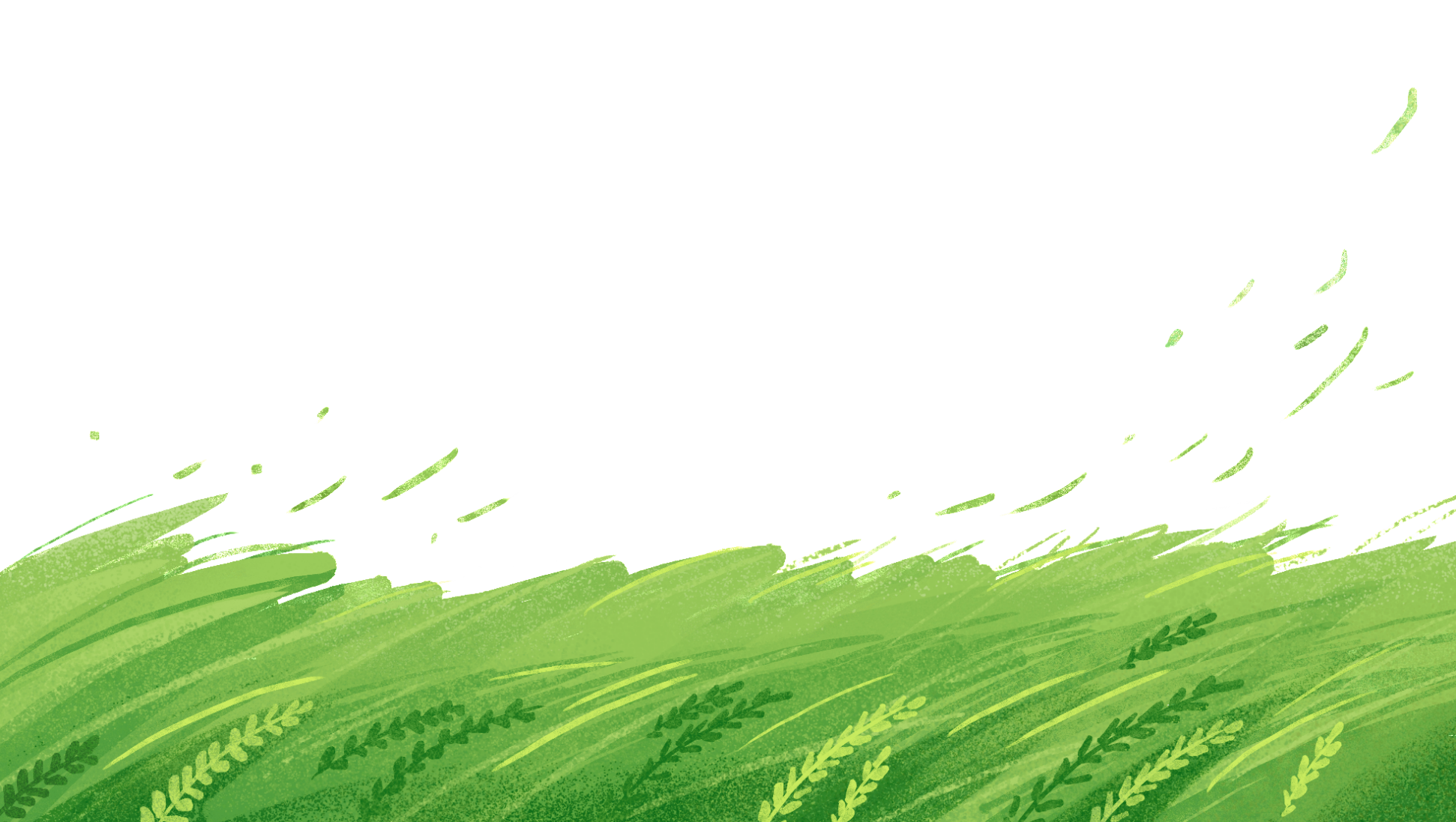 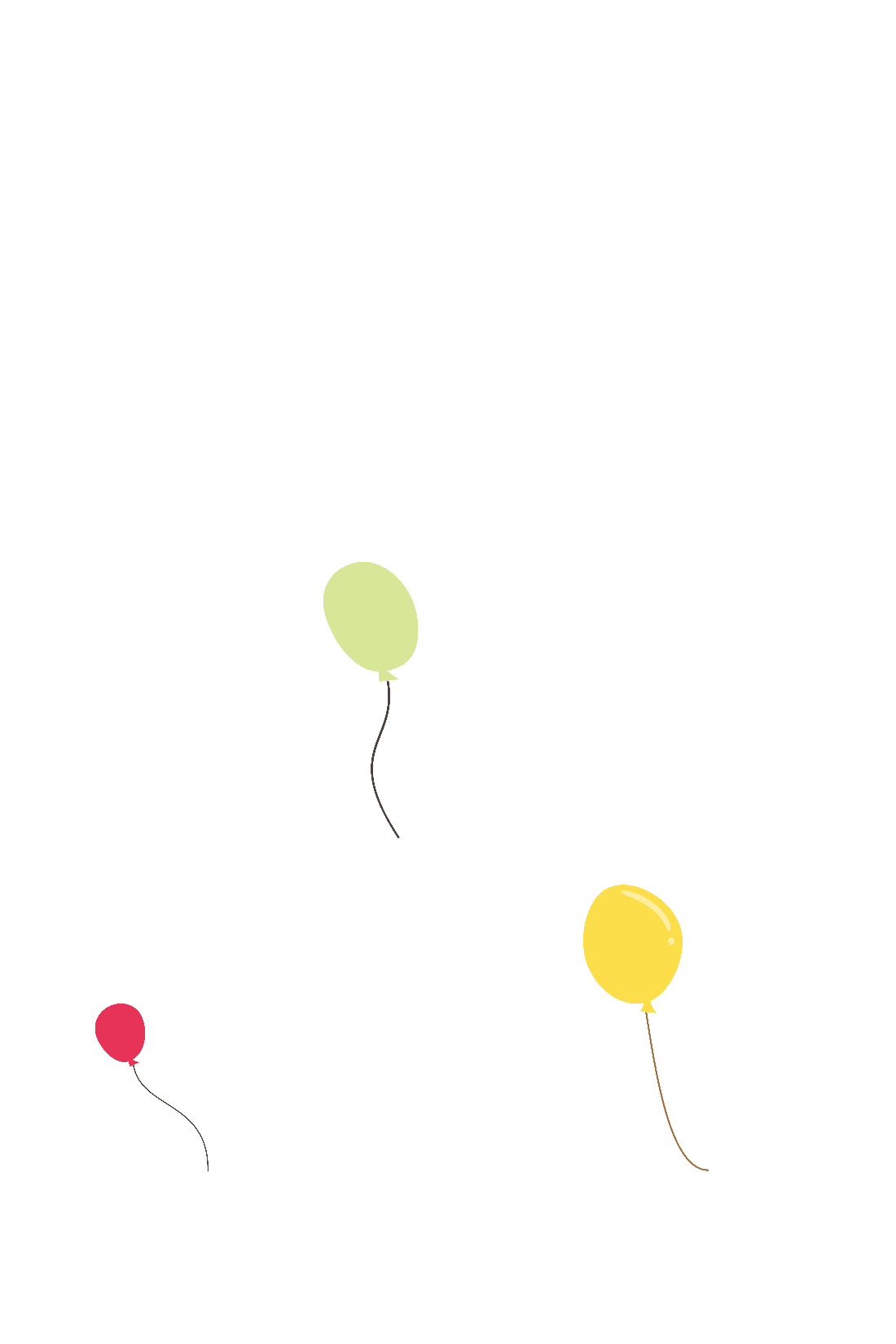 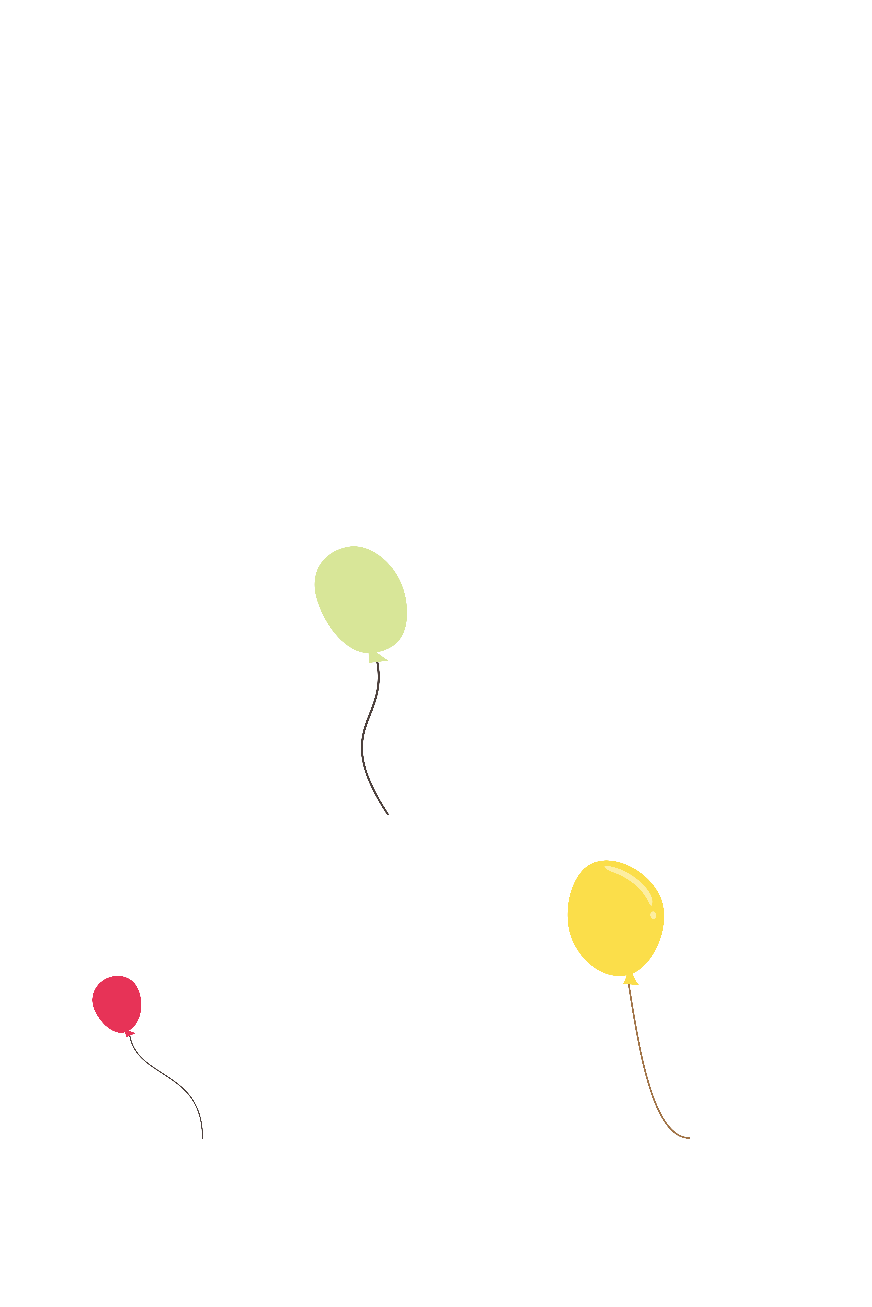 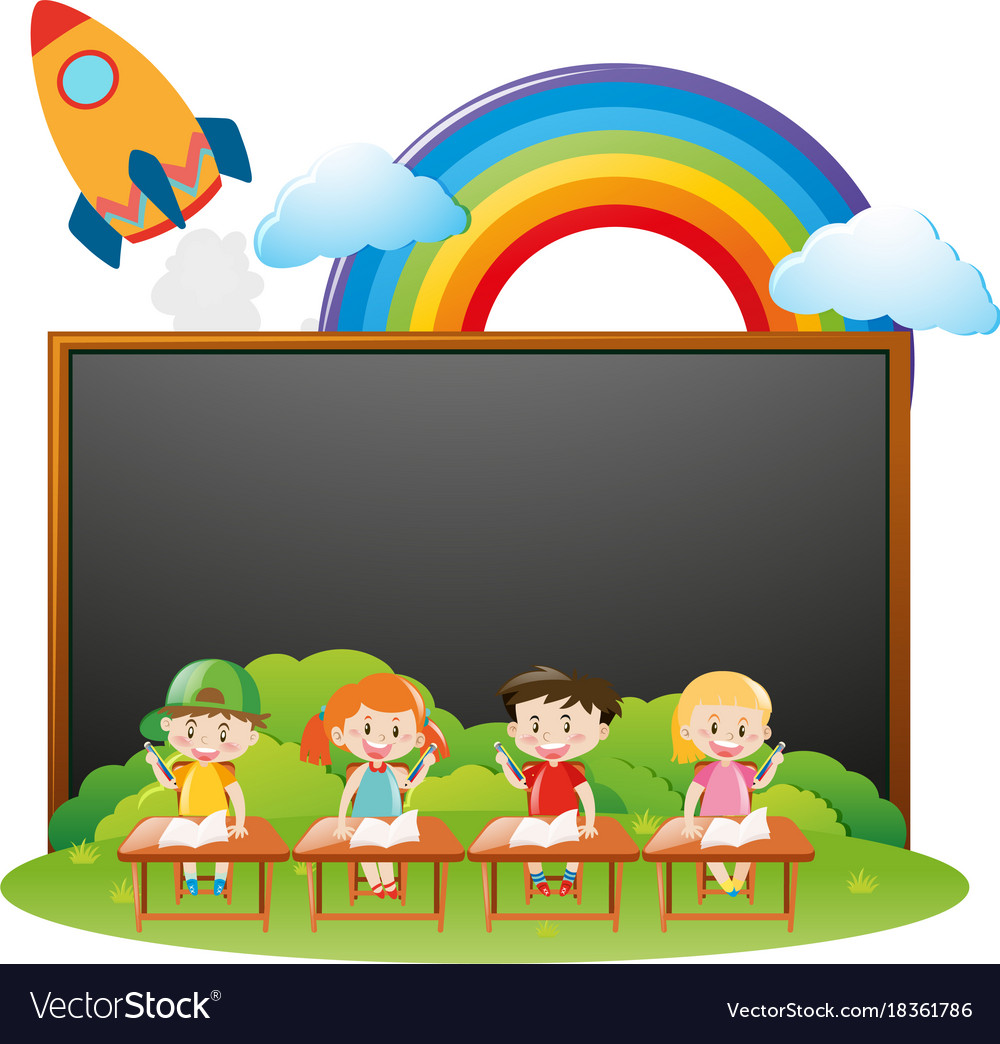 LUYỆN VIẾT VỞ
(Chữ cỡ vừa)
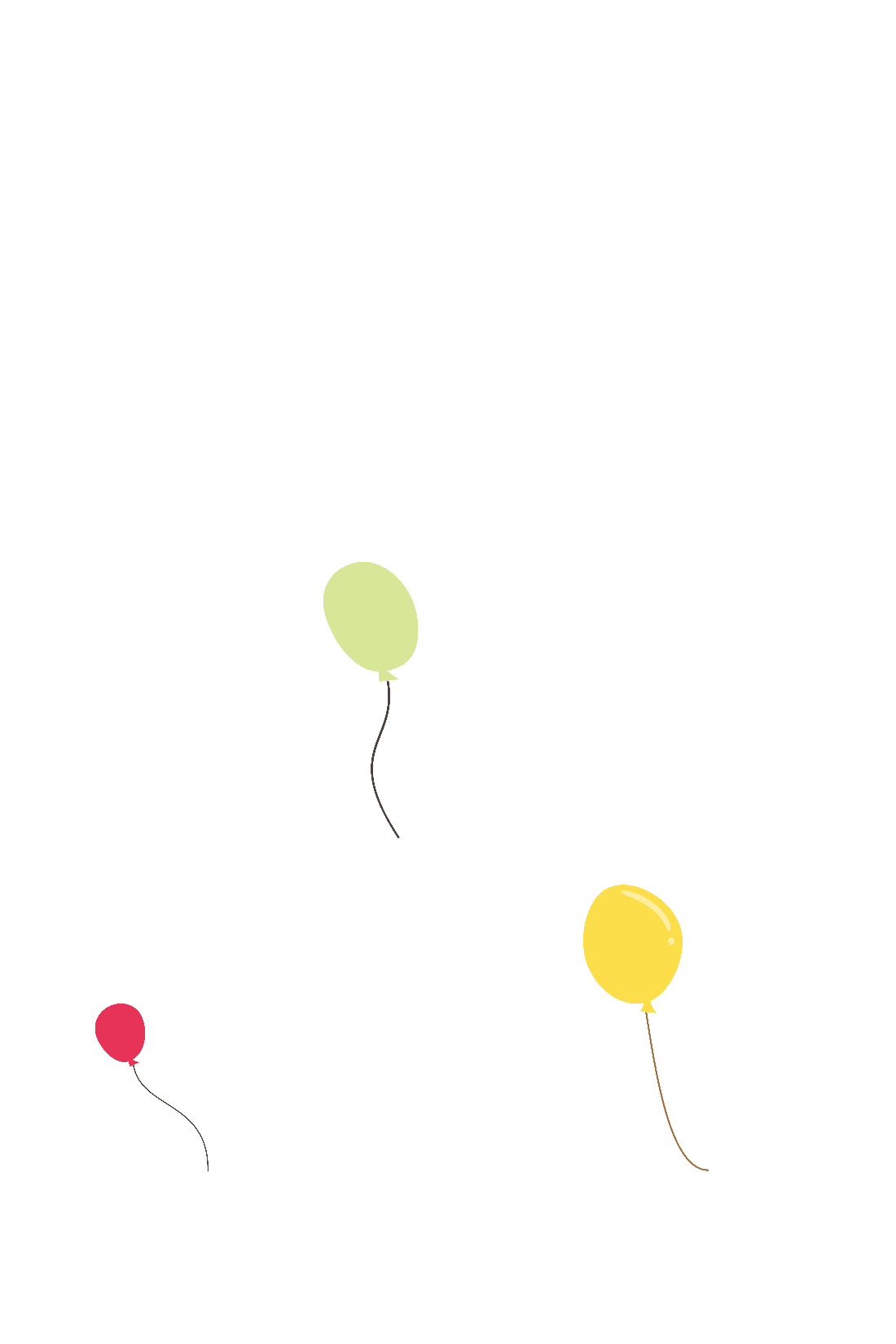 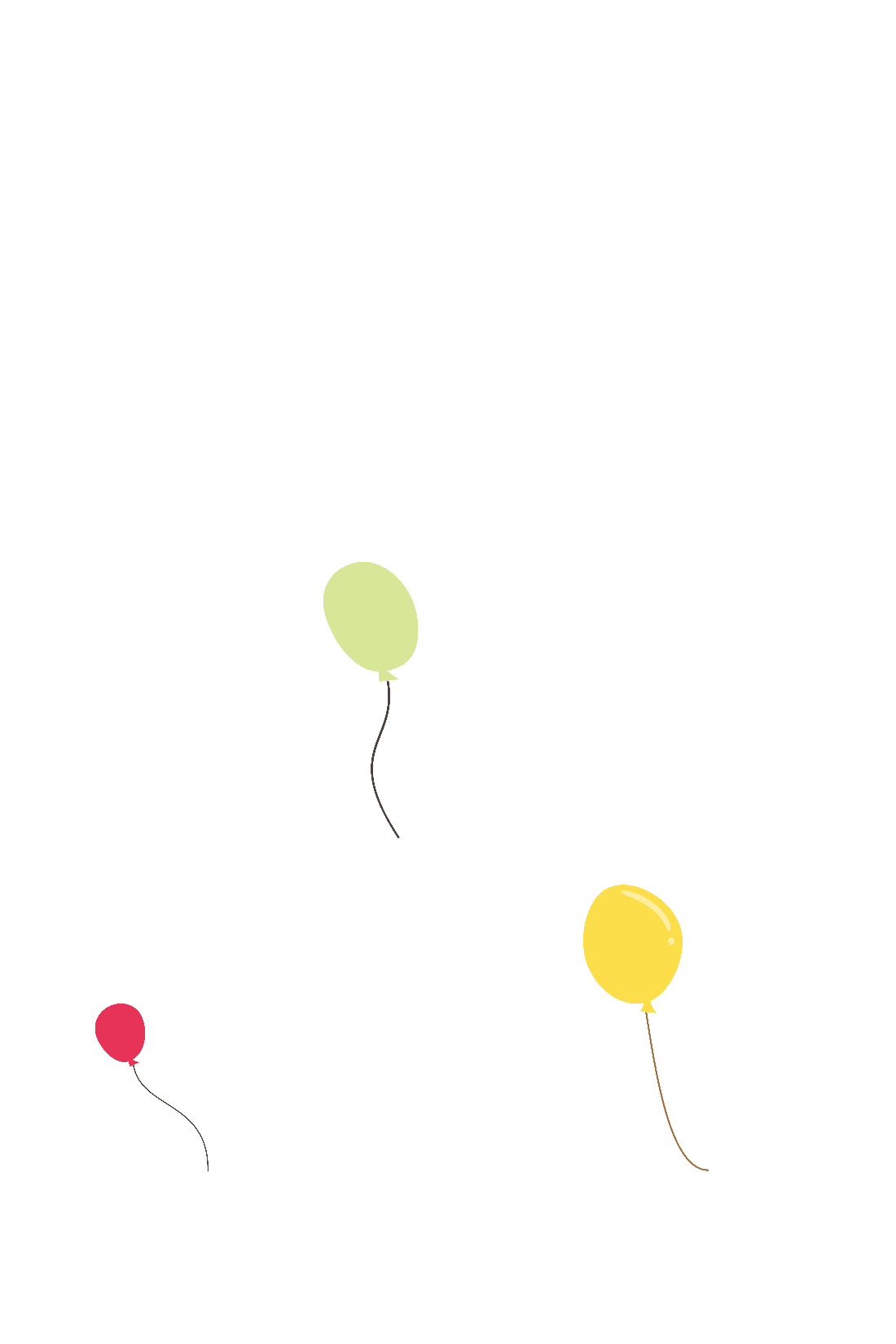 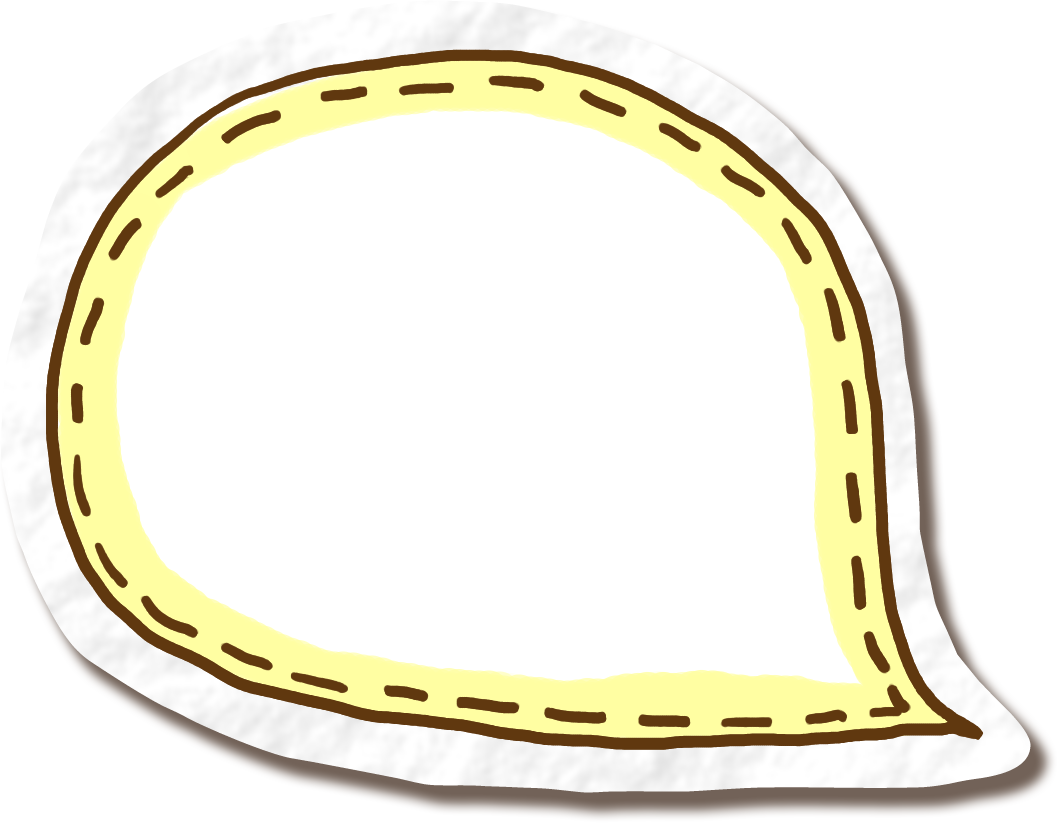 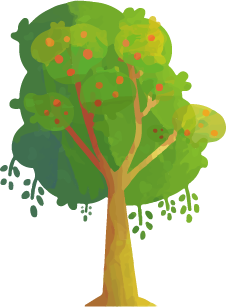 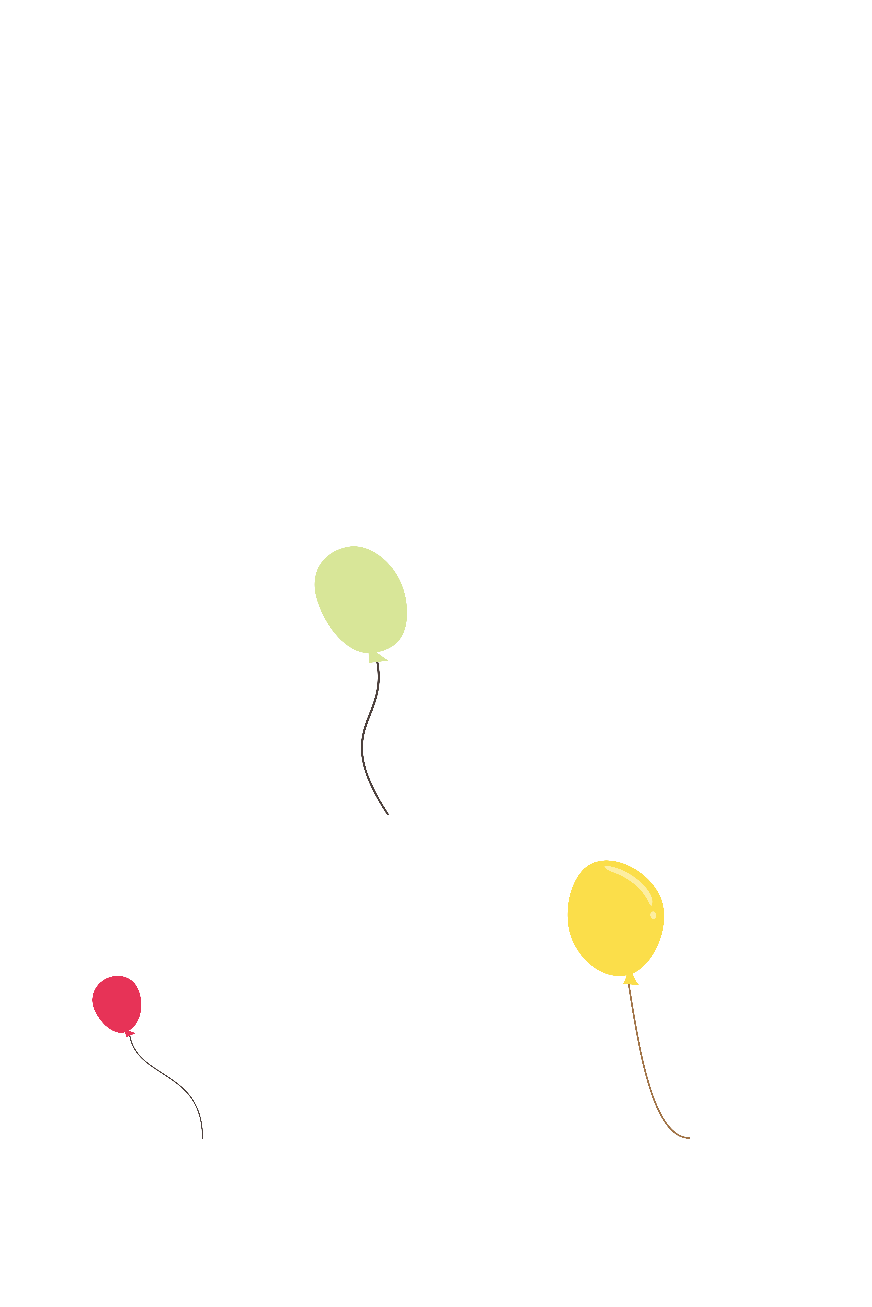 VIẾT CHỮ CỠ NHỎ
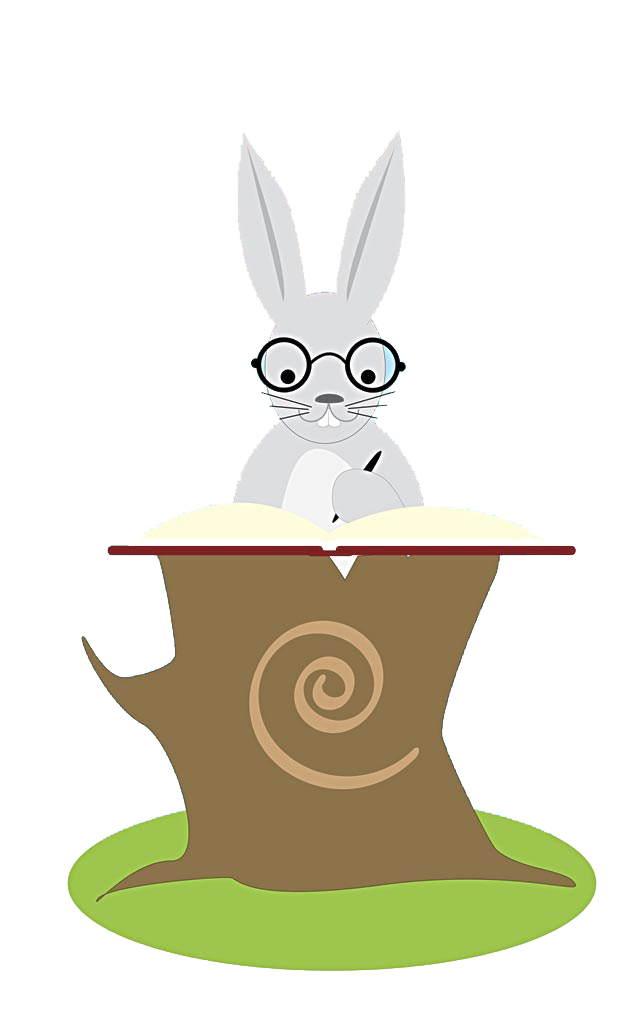 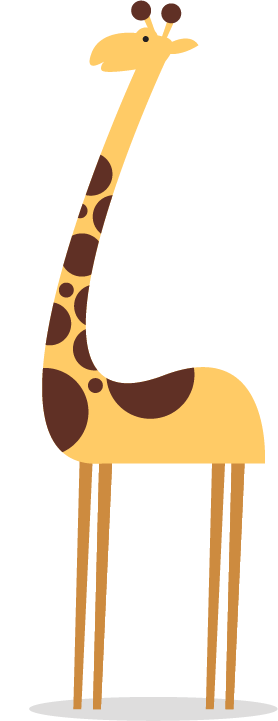 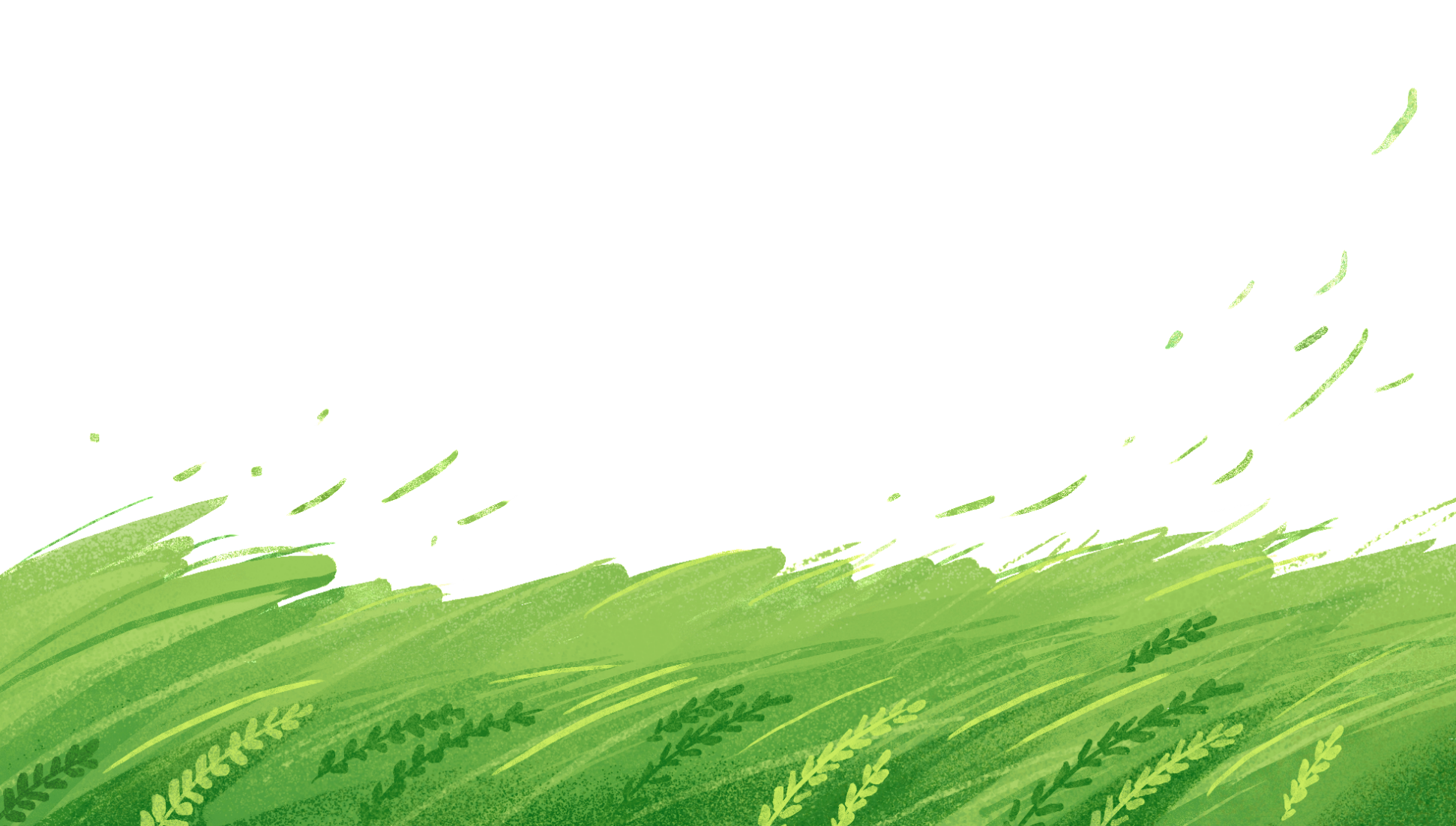 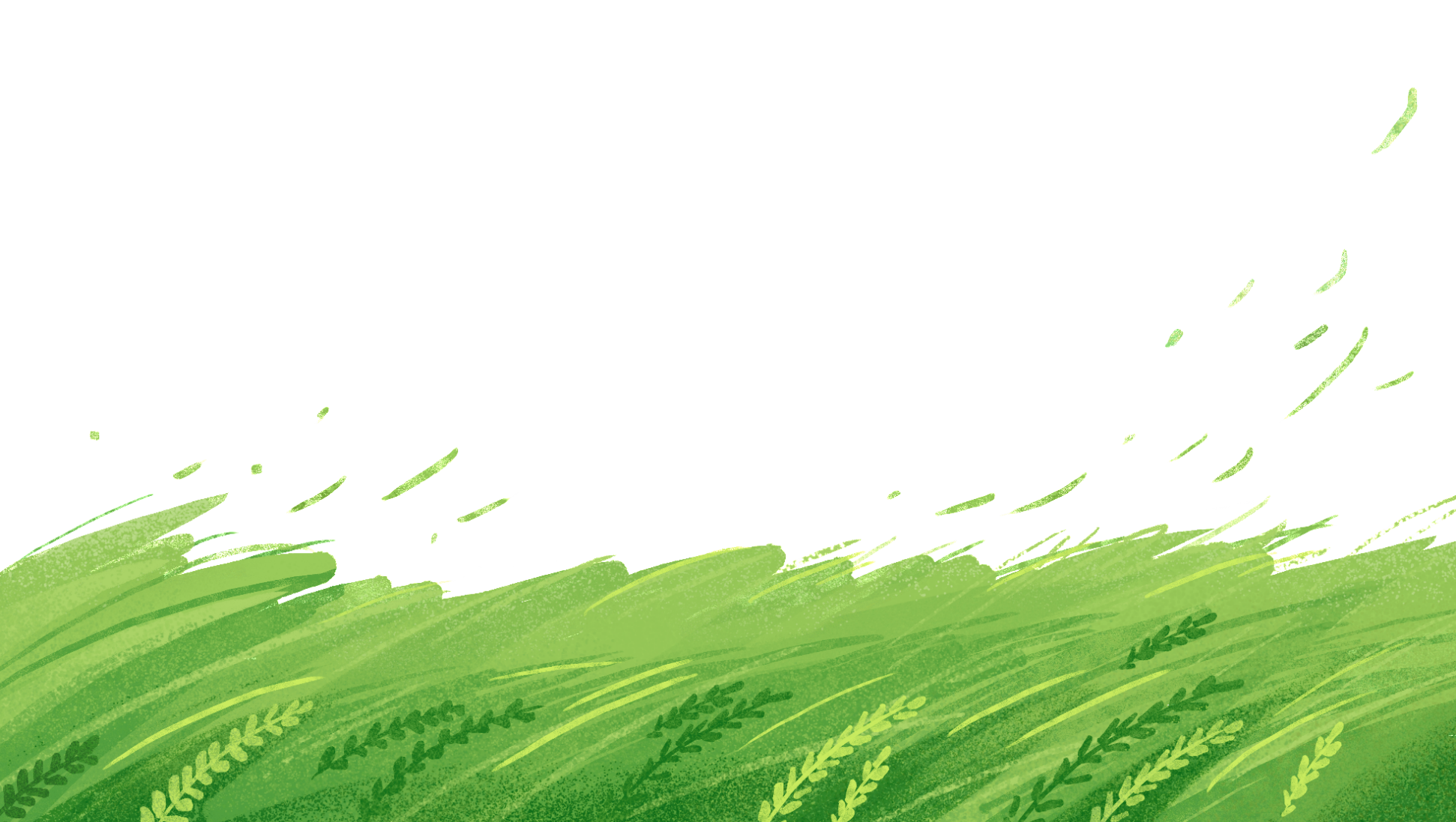 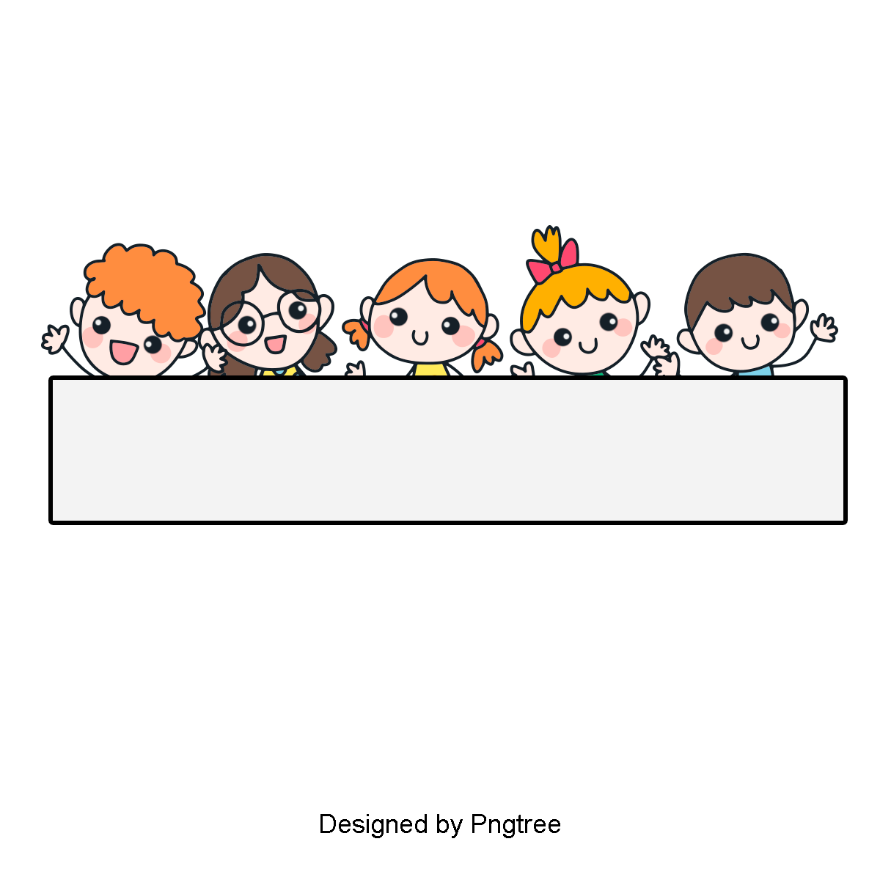 ĐỌC
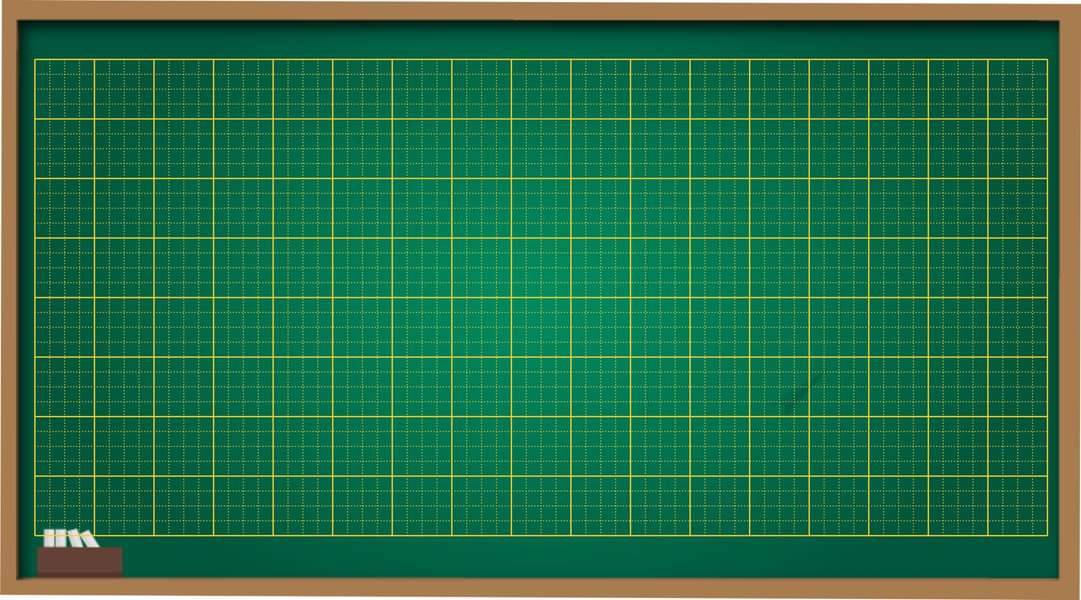 kính mắt
lịch bàn
gà mái
máy bay
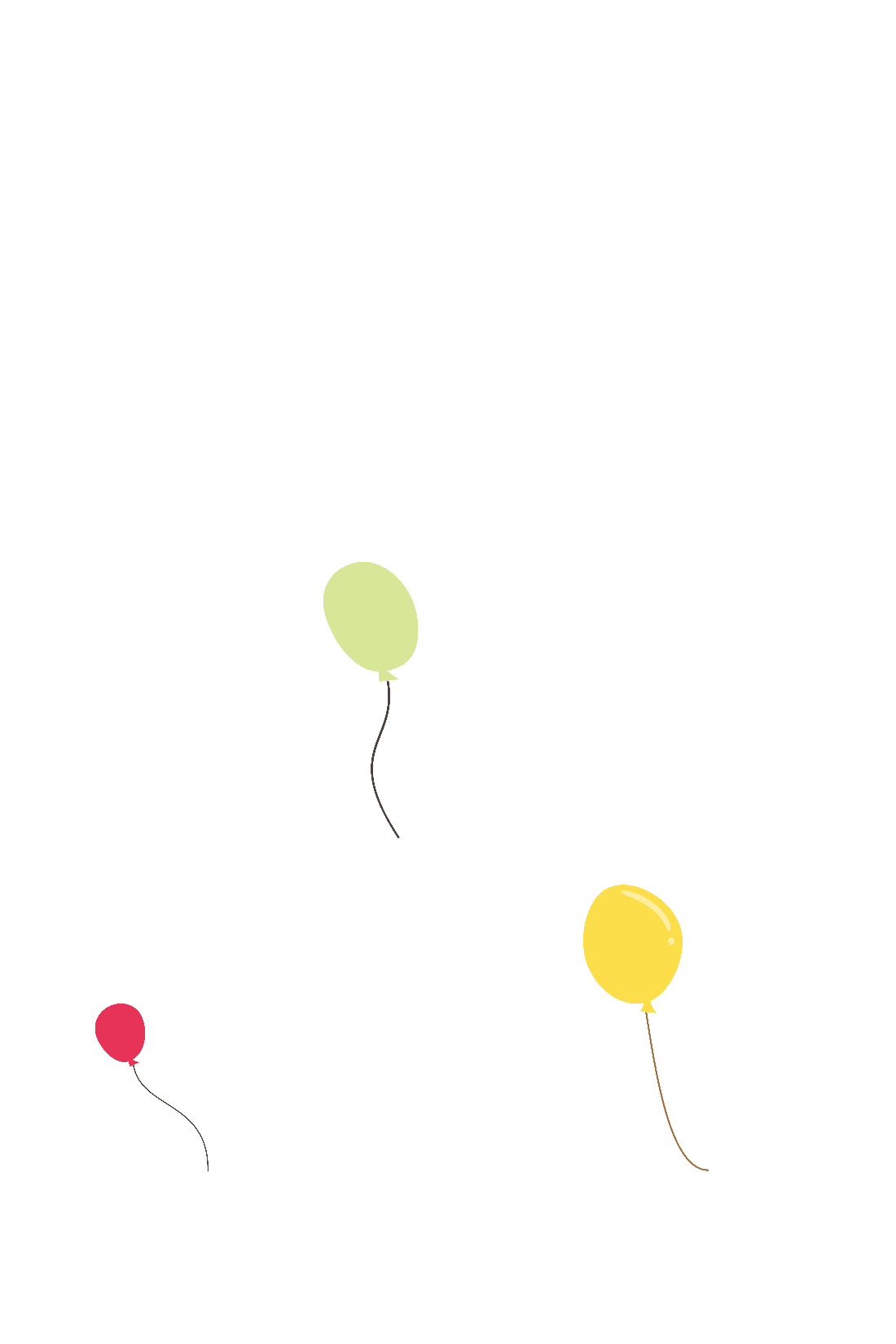 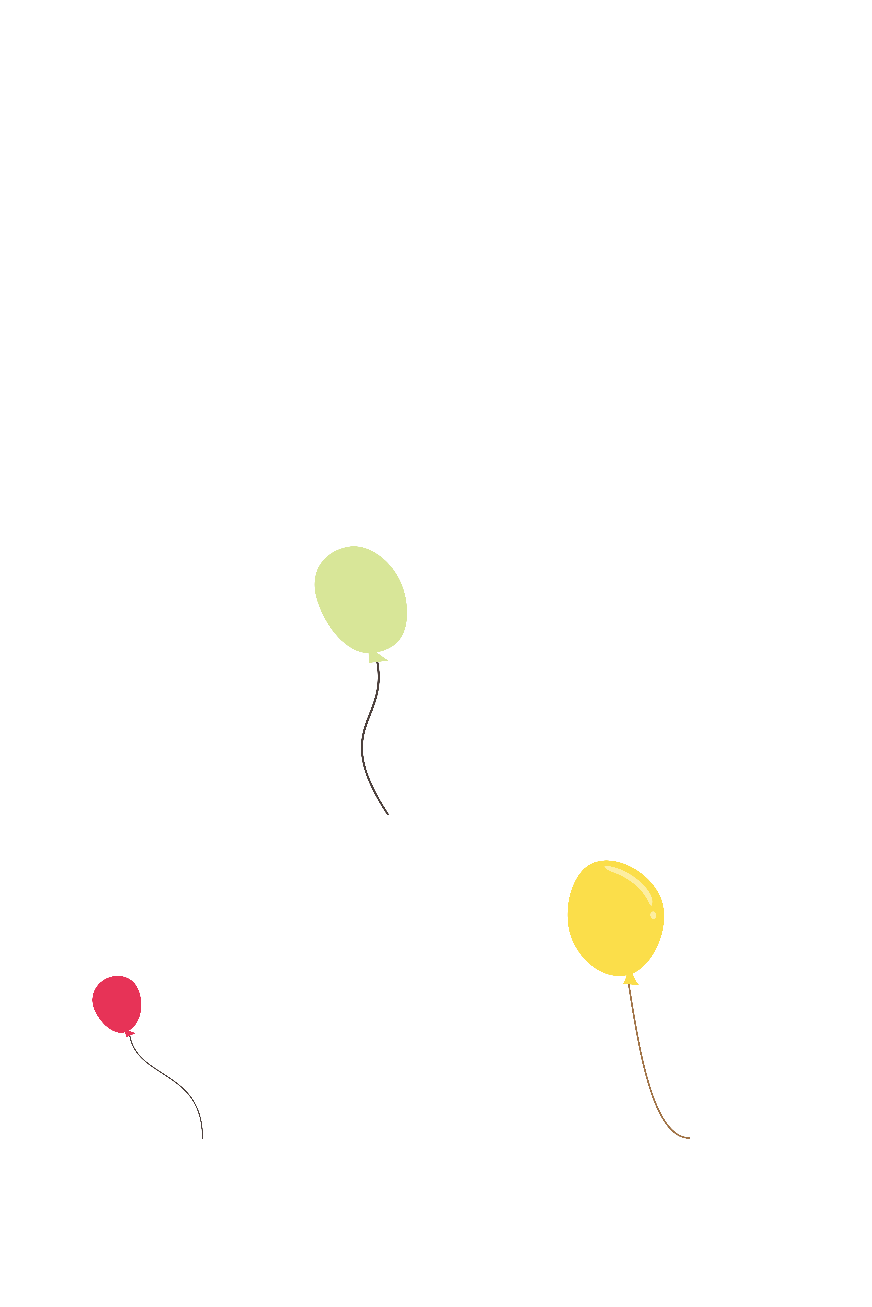 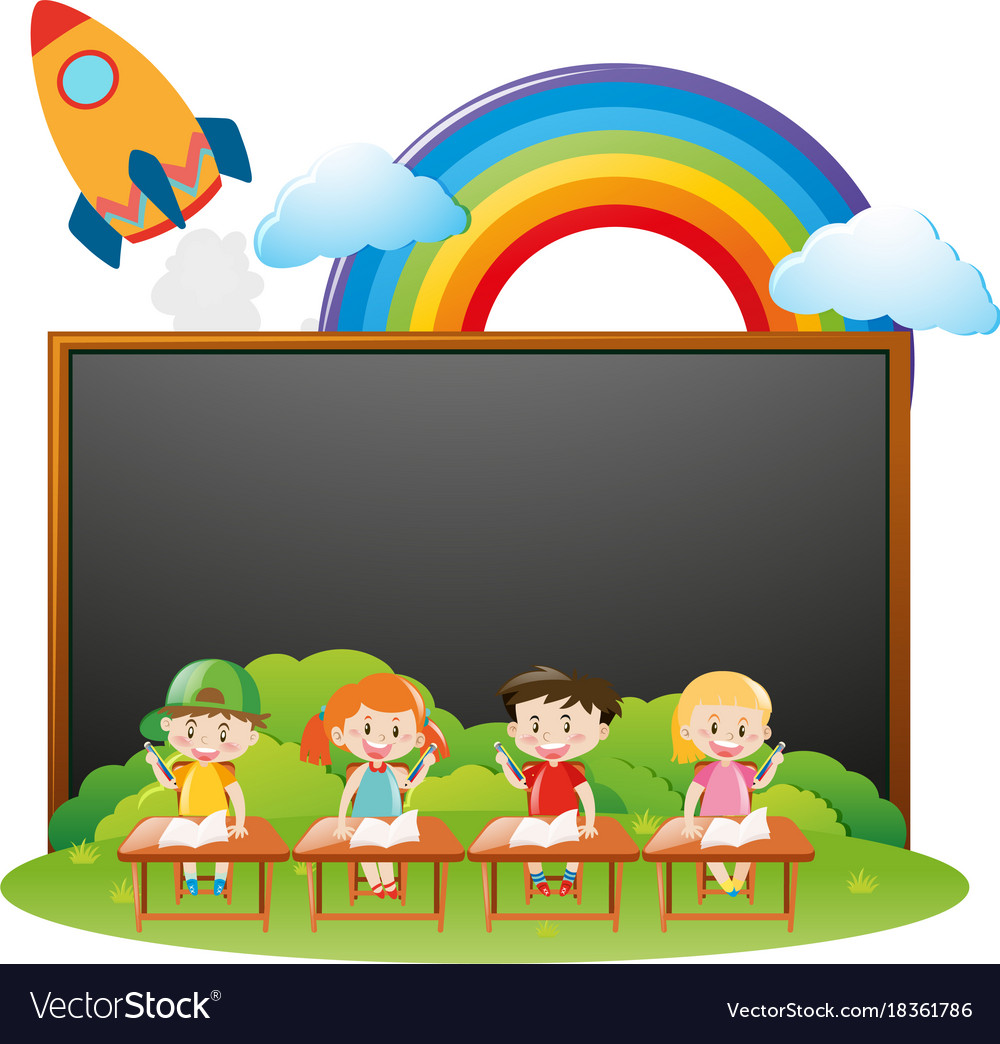 LUYỆN VIẾT VỞ
(Chữ cỡ nhỏ)